MyLegion.org
Registration
Training Guide
Released April 1, 2021
MyLegion.org Registration
Go to MyLegion.org and select “register”
Enter email in the register window. Click “next”   
Enter your name, check required consents and click “next”A one-time password (OTP) will be sent to your email address
Welcome window, enter password and OTP,  click “finish registration”
Click “MY ACCOUNT” to view account information
Register a MyLegion Account
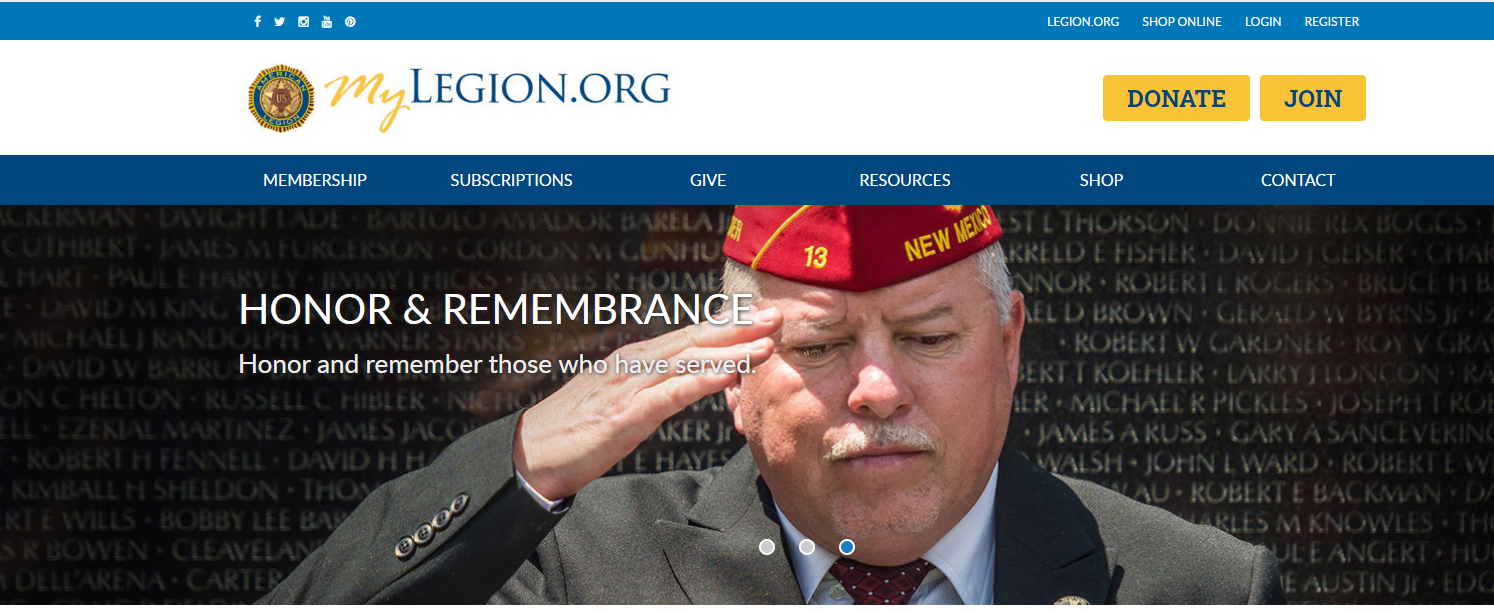 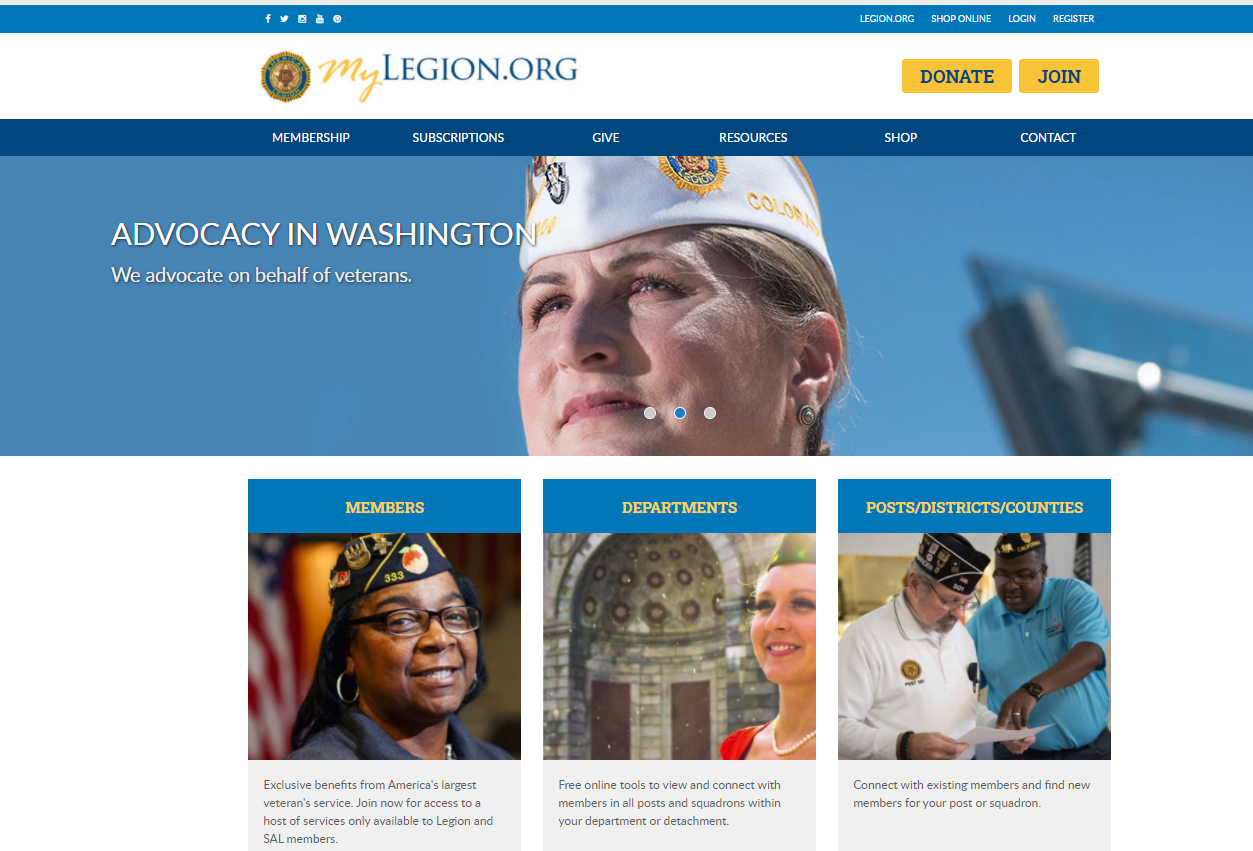 Register a MyLegion Account
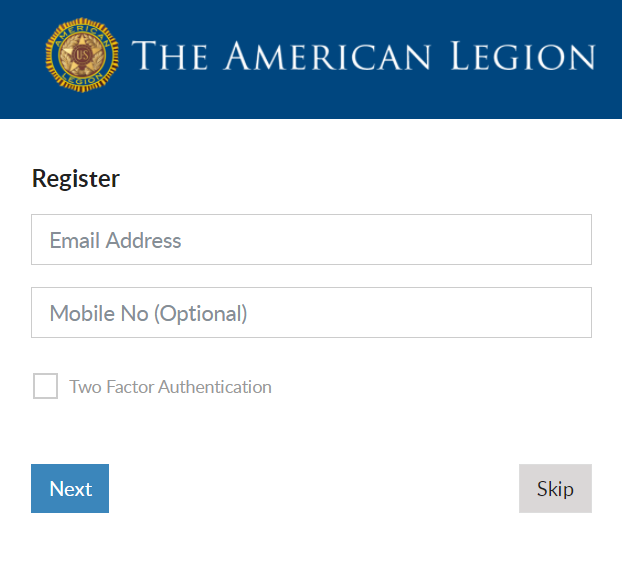 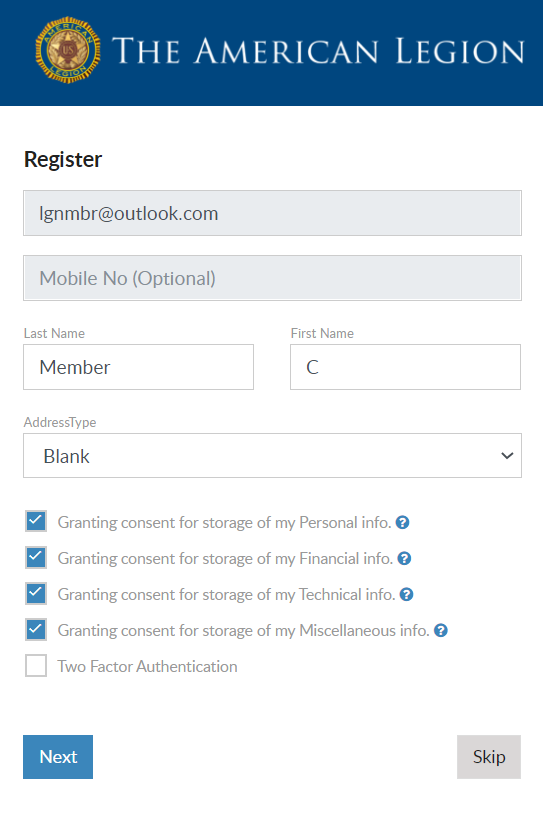 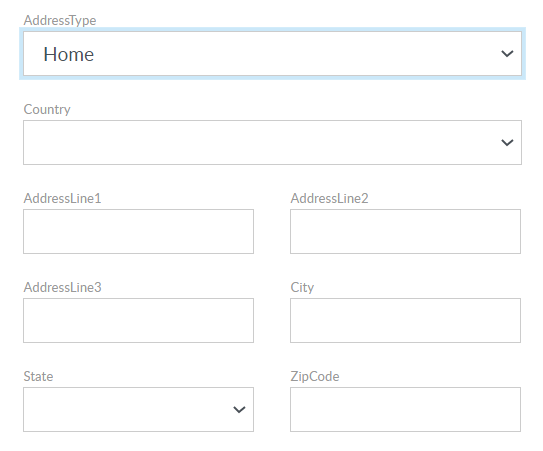 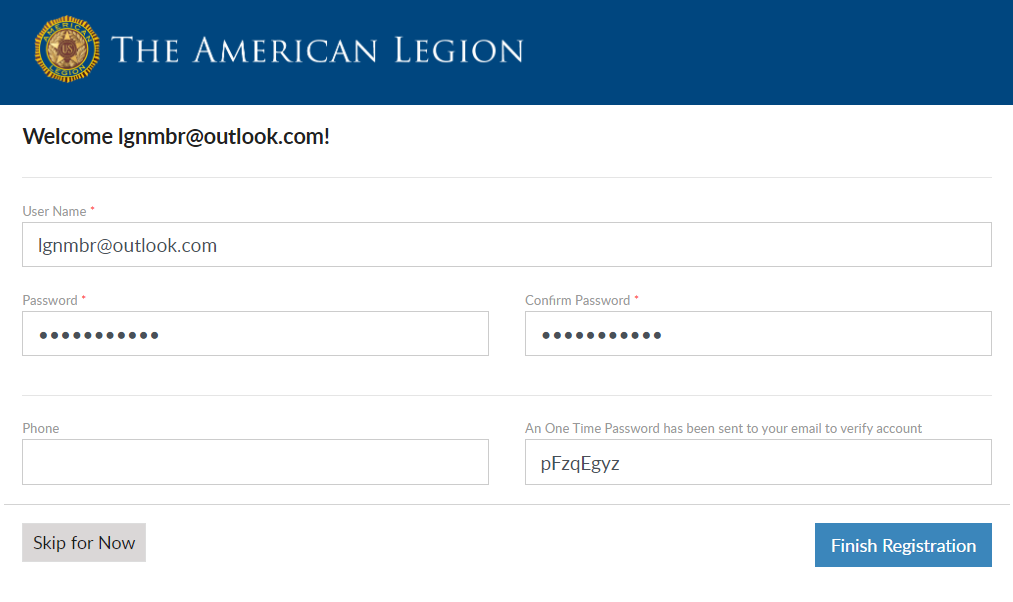 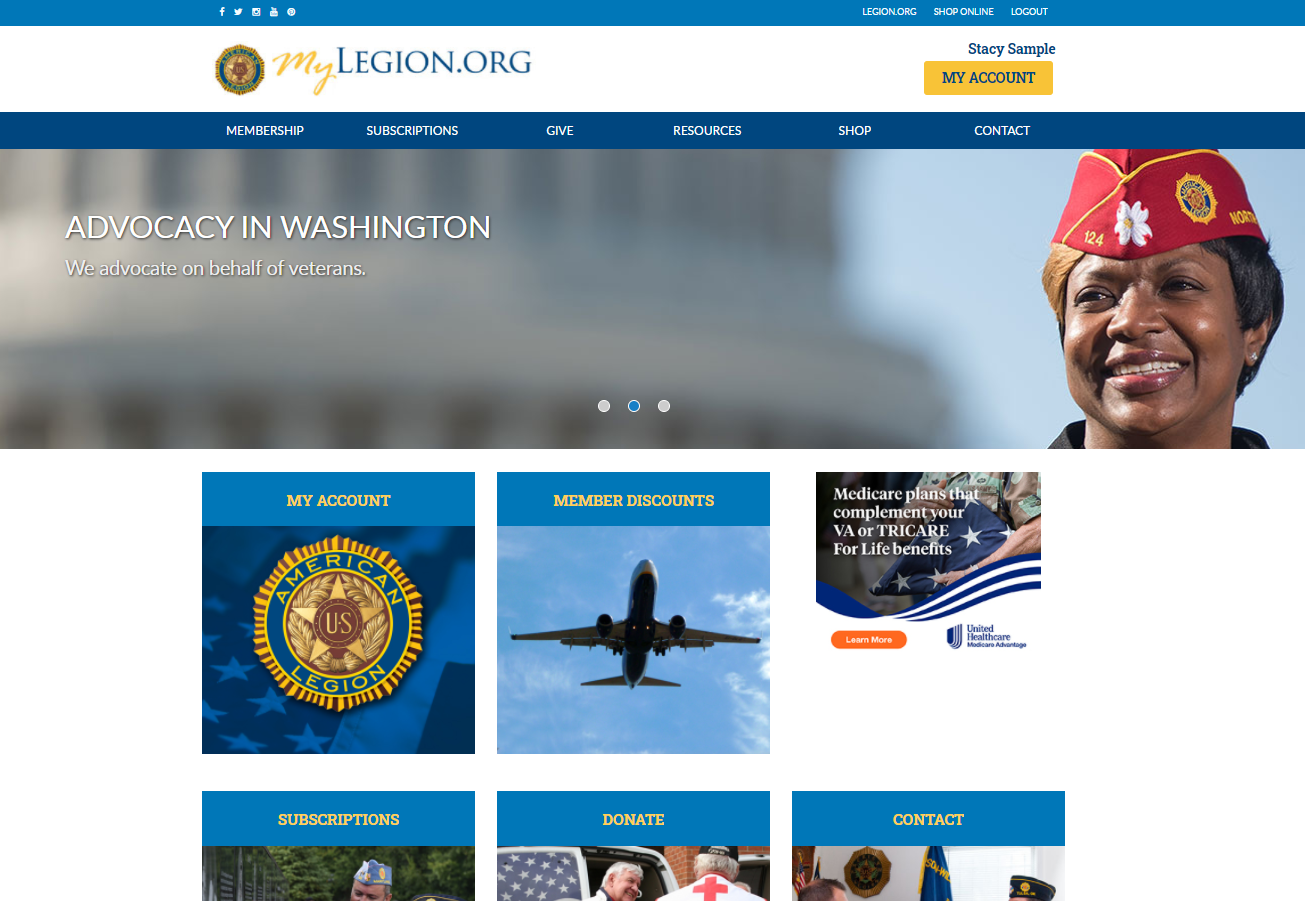 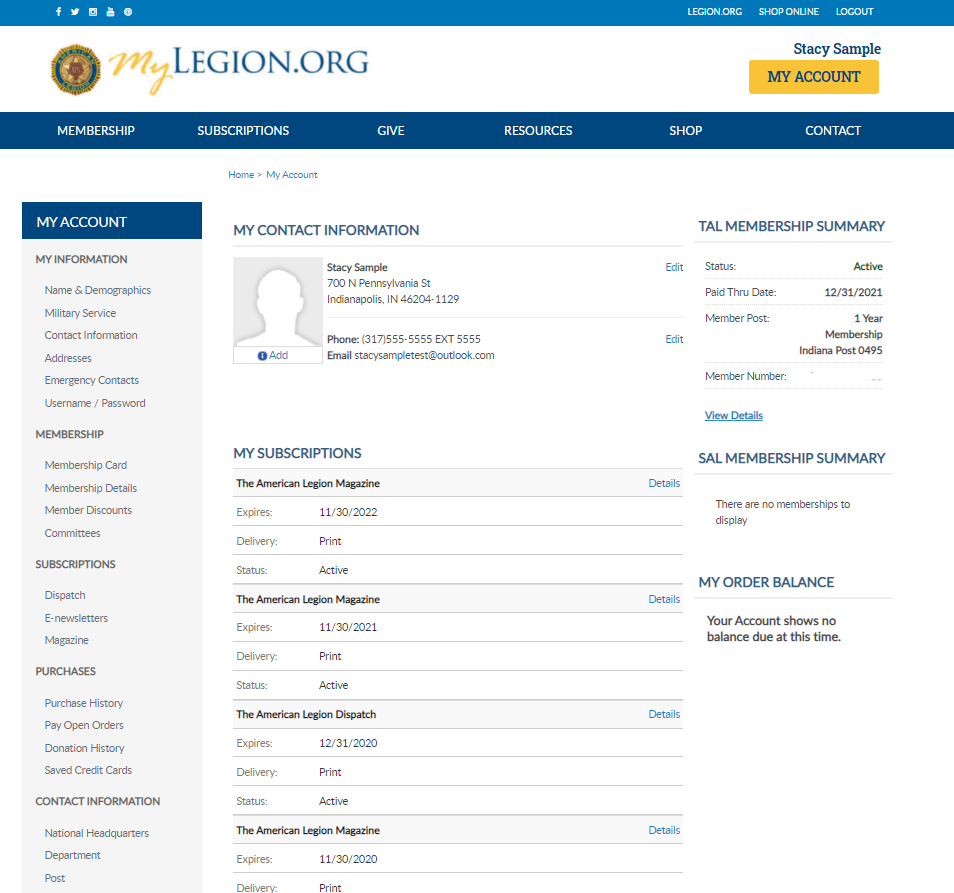 My Account
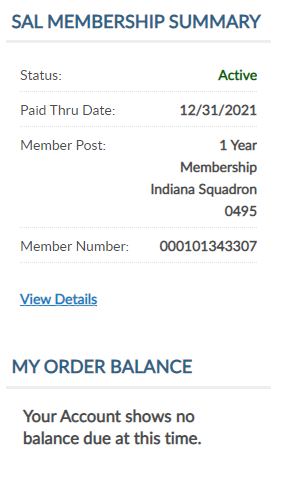